Intro to Data Science Clinic
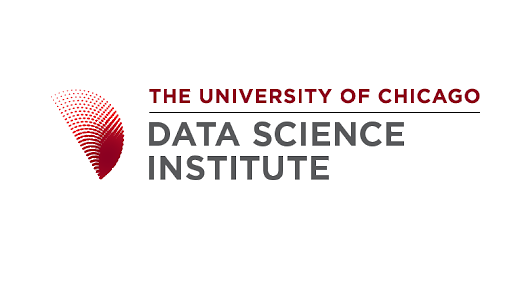 Data Science Clinic
What is it?
Work on solving a real-world data science project in a small team 
This is as close to “real world” as you can get within the University and still get class credit.
Projects and problems are brought in to the clinic:
Industry Partners
Research Groups across the University
National Labs
Projects are scoped, defined and screened by faculty and then presented to students to work on.
Clinic Admin:
Nick Ross
Tim Hannifan (on leave until the first week of class)
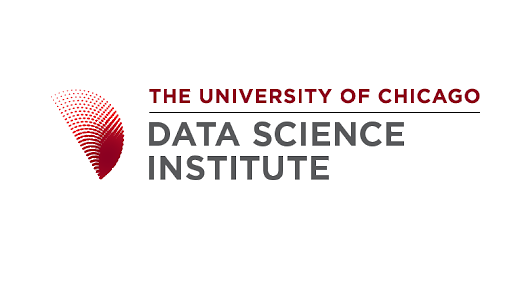 What: Data Science Clinic
Basic Logistics:
Quarter (or two) long project done in small teams
Course is graded and taken for credit
Students apply and get matched to projects before the quarter begins
Groups use modern data technology tools (Docker, git, jupyter notebooks, python, etc.)
Each project includes:
2-5 Students
1 TA
1 (Internal) Mentor
(External) Mentor
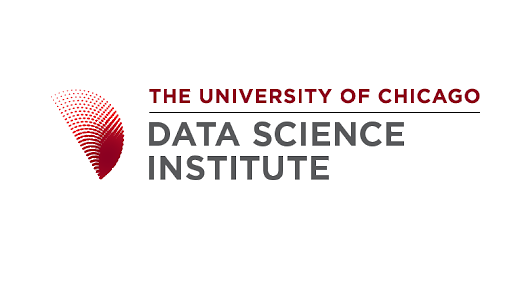 Project Partners
Industry Partners
Morningstar
Invenergy

Research Initiatives
UChicago Internet Equity Initiative
University of Northern Iowa
Center for Living Systems
UChicago Library

National Labs
Argonne National Laboratory
Fermi National Accelerator Laboratory (x2)
Social Impact
Chicago Metropolitan Agency for Planning (CMAP)
Rural Advancement Foundation (RAFI) (x2)
Food System 6
Building Decarbonization Coalition
International Rescue Committee
Inclusive Development International (x2)
‹#›
Logistics of Clinic
Week 1: Domain and Technical Bootcamp
Set up meeting times based on team schedule
Meet with your team 2 hours per week in clinic space with the TA (two different days)
Meet with your mentor 1X per week for 1 hour

Weeks 2-8: Iterative Project Development
Weekly meetings (3x, in-person) with staff and TAs
AGILE/Scrum standups 
Expected to work 10-15 hours per week
Weekly progress report and code review    

Weeks 9-10: Documentation, Production Planning, and Video
Document all progress and approaches for future teams
Transition codebase to be ready for production
Final video presenting your work
What we tell students:

MEETINGS ARE EXPECTED TO BE IN PERSON.
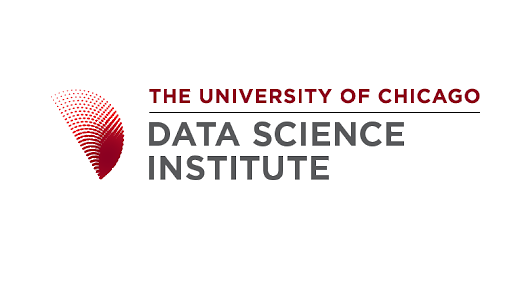 Mentor Expectations
Meet with the students once per week for an hour (strong preference for in person – you will be provided rooms)
Grading (all submitted via Canvas):
Weekly 0-5 score for each student on their reports
Grading of (draft):
Final videos
Final one pager
Project leadership and guidance
Liaison with external mentors
Project Guardrail: bring up any issues with Tim and I 
Communication: Be responsive on slack to students and their questions
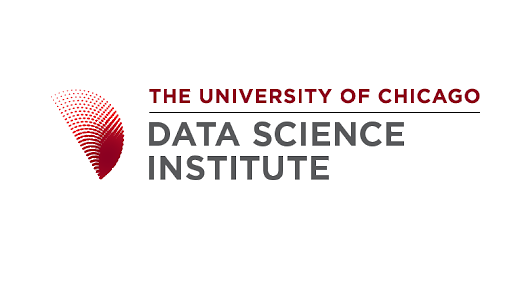 Running a project
Most of the projects are NOT state of the art in any way.
Generally NOT high-level research
Most of the issues that the project will encounter are very general:
Usually fairly simple ML or visualization
Discussion frequently is around (relatively) basic topics.
There is a TA who will work on the project a bit and contribute, as well as act as a hall monitor for work sessions. 
They should be debugging software issues, etc.
Every project will have a set of “priming the pump” activities for the first week. 
We provide an on-ramp until you meet with the external mentors.
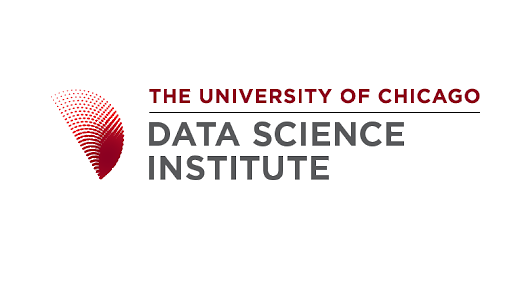 Running a meeting
The most important time you have with the students is the weekly meeting
You get one hour a week to work with them and most of the time should be spent on organization, NOT on problem solving (sadly).
Students are required, each week, to present what they have worked on and what they are planning to do the next week.
This is where most of your time should be spent.
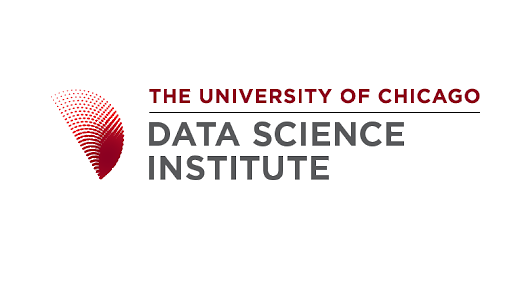 Resources
We have compiled a TON of resources on what to expect and how the clinic operates
https://dsi-clinic.github.io/the-clinic
Rubrics for all assignments
Agenda for how to run a meeting
FAQs
Schedules, Important Dates, etc.
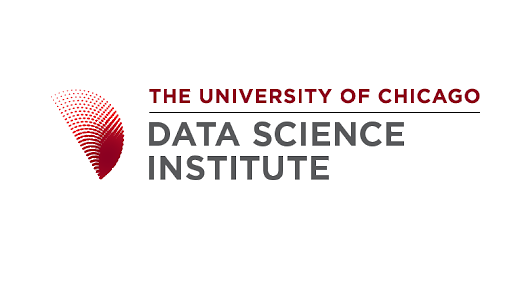 OK… but am I mentor?
Student matching to projects is occurring right now.
TA assignments are also occurring
Mentor matching has also started, but is not yet complete.
The hope is to start sending out information either tomorrow or early next week.
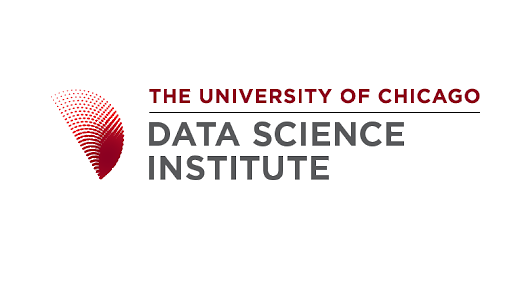